01. 일본 문헌 속 증거
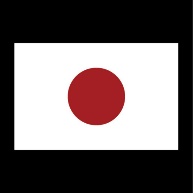 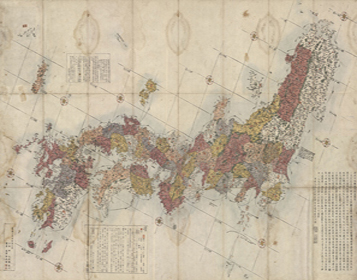 7.개정일본여지노정전도(1791)
일본영토 : 채색
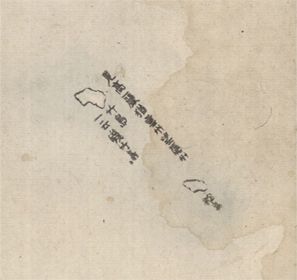 독도 : 무채색
일본막부 : 독도,  일본 영토X
01. 일본 문헌 속 증거
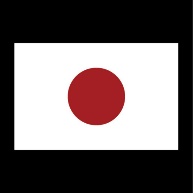 8.쓰시마번 답변서(1836)
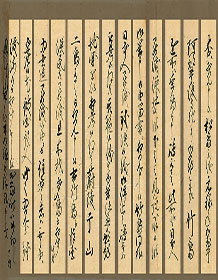 <막부의 질문  - > 답변>
1.조선의 지도로는 울릉, 우산 2섬
2. 조선의 관리가 때때로     관리 중
<쓰시마번 답변서>
01. 일본 문헌 속 증거
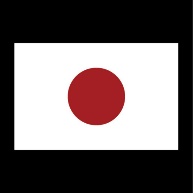 9.「조선국팔계도도(朝鮮國八界道圖)」(1836)
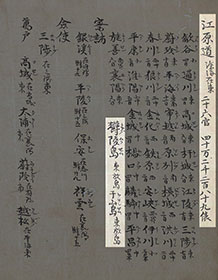 하치에몬 사건 당시 
쓰시마번 제출 자료
강원도 항목 -> 26개 군현과 2도
2도 : 울릉도 동방도 , 우산도 동방도
01. 일본 문헌 속 증거
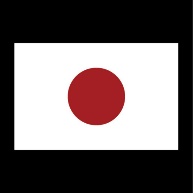 10.울릉도 도해 일건기(1836)
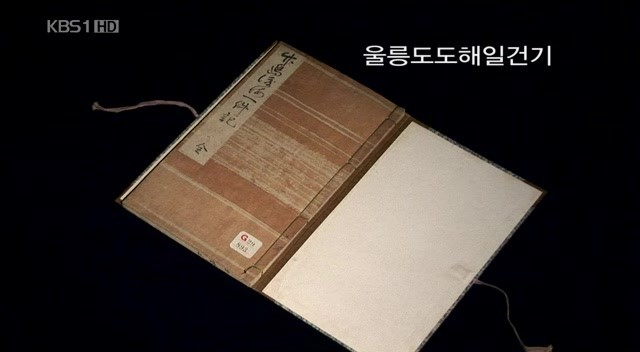 <울릉도 도해 일건기 中>
막부의 재판기록, 

하치에문의 진술
하치에몬 曰, 울릉도에만 안가면 되는 줄…
01. 일본 문헌 속 증거
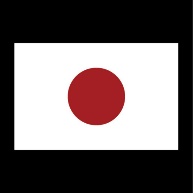 10.울릉도 도해 일건기(1836)
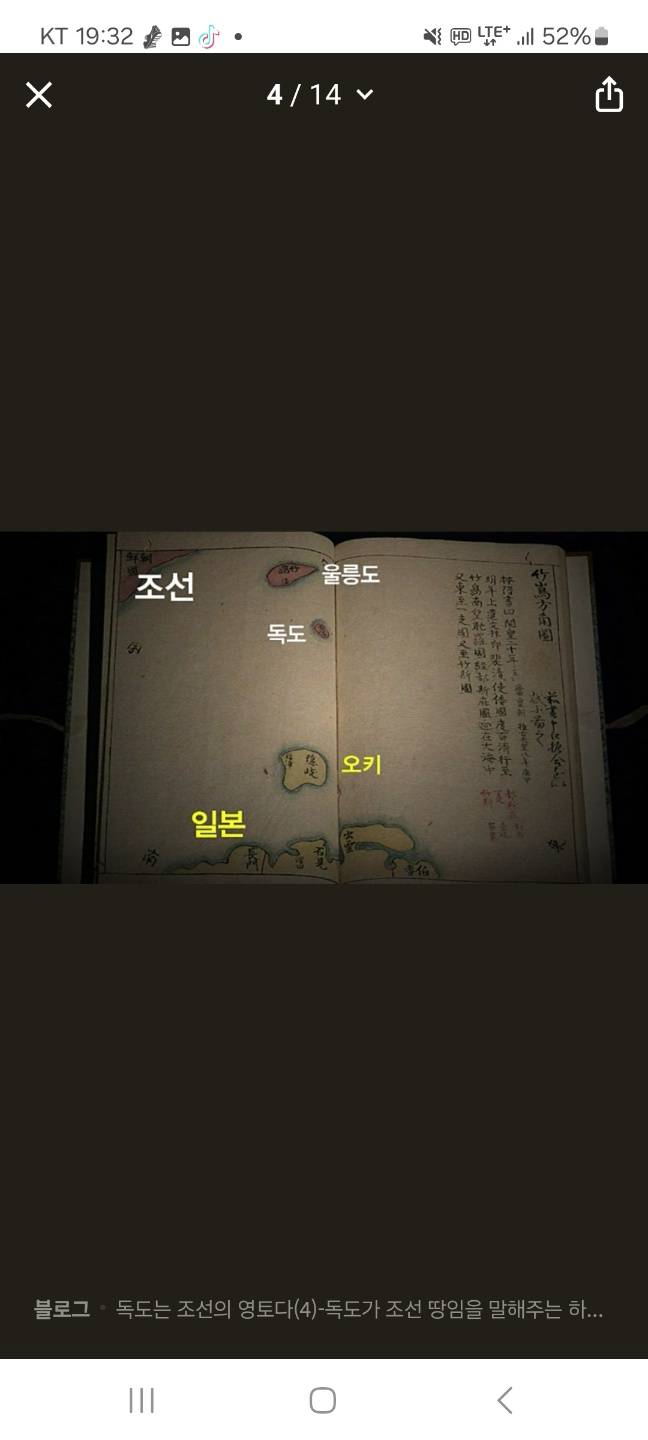 하치에몬, 재판 과정 
제시 문서
조선, 울릉도, 독도 -> 빨간색
일본, 오키-> 노란색
01. 일본 문헌 속 증거
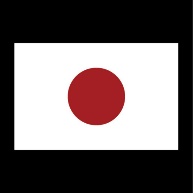 10.울릉도 도해 일건기(1836)
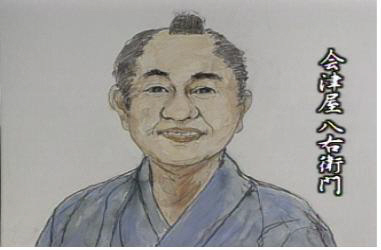 하치에몬 ->
송도를 간다는 명목


죽도 도해 시도
<하치에몬>
사형
01. 일본 문헌 속 증거
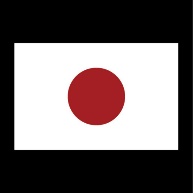 10.울릉도 도해 일건기(1836)
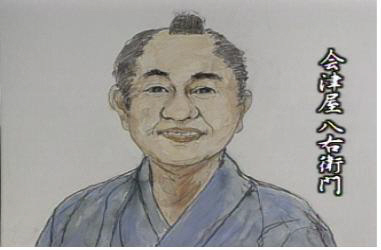 하치에문 曰

독도묘사 : 매우 작은 섬,
나무X, 내리지X
<하치에몬>
(독도 : 울릉도행 중 거치는 곳)
(독도 : 일본과 울릉도 사이구간)
01. 일본 문헌 속 증거
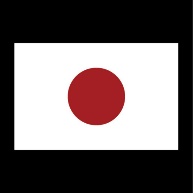 11.죽도 제찰(1837)
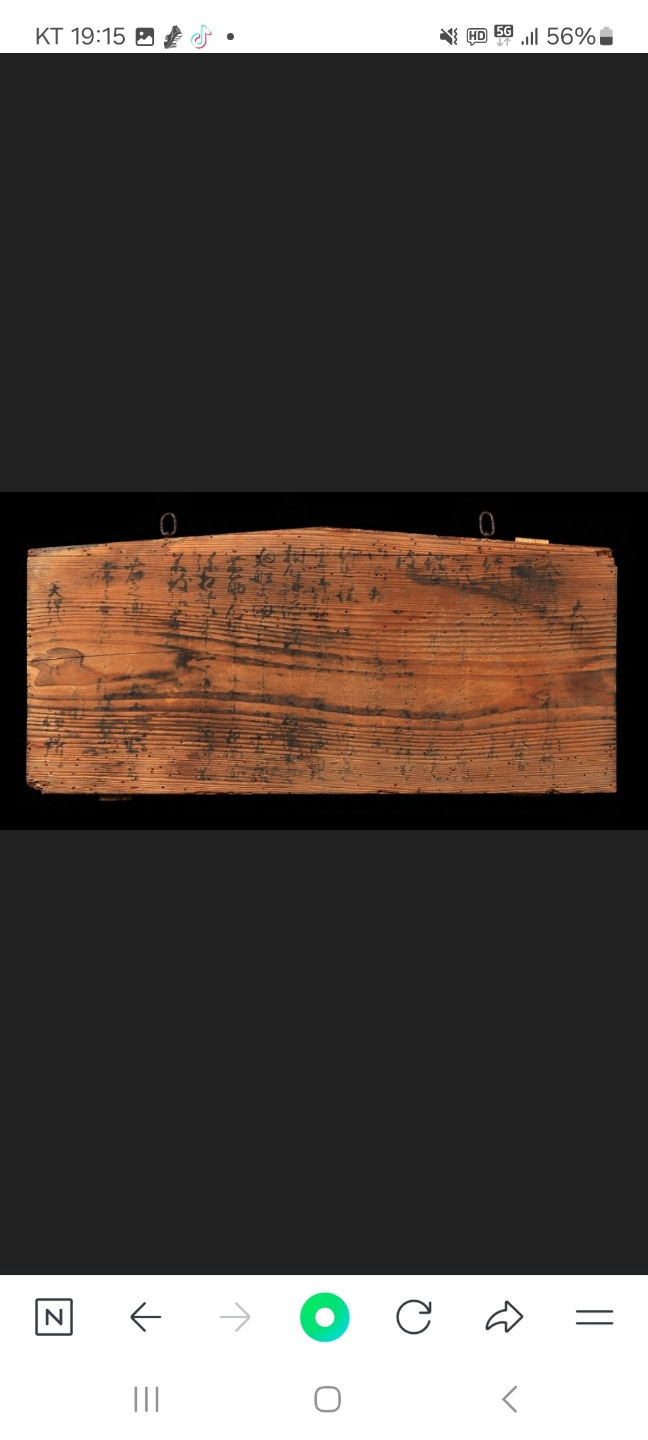 죽도 항해 금지 경고판
<죽도제찰>
“하치에몬, 죽도(울릉도)에 도해한 사건으로 사형에 처함”
01. 일본 문헌 속 증거
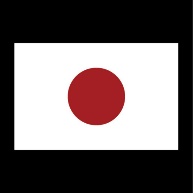 12.조선국교제 시말내탐서(1870)
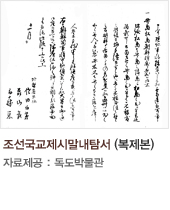 외무성 관리인 사다 하쿠보
조선 시찰 보고서 제출
다케시마(울릉도), 마쓰시마(독도) 
=조선 부속
<조선국교제 시말내탐서>
01. 일본 문헌 속 증거
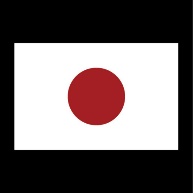 13.태정관 지령(1877)
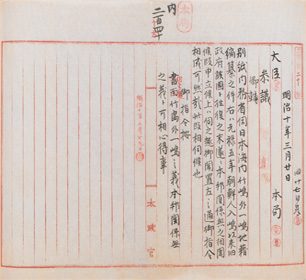 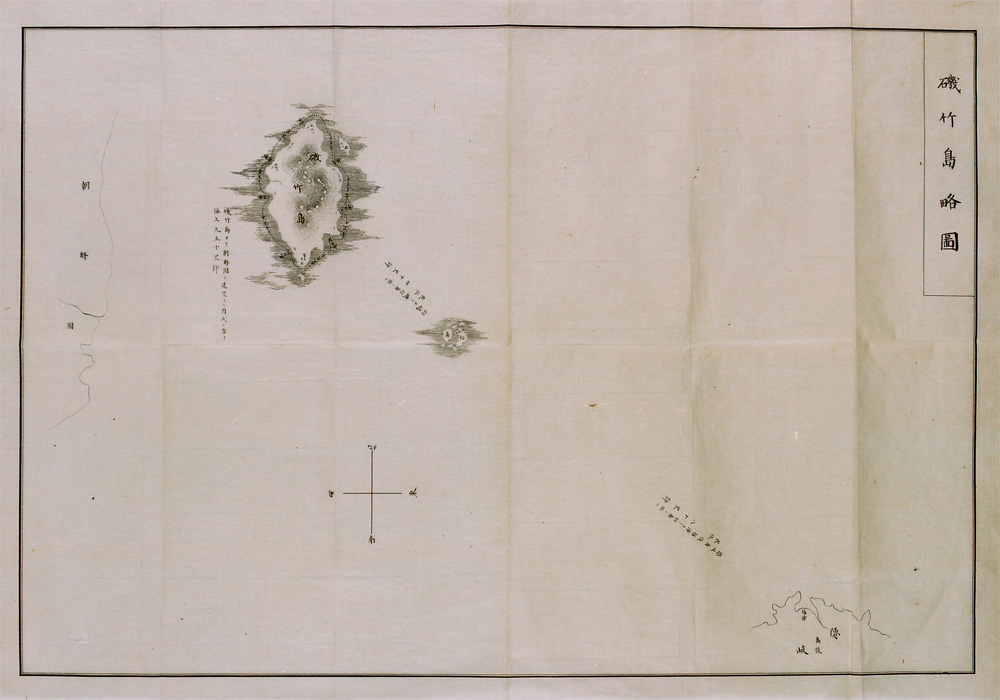 다케시마 외
1도 (독도)
일본과 관계 X
<기죽도 약도>